Альтернативные источники энергии
Опытно-экспериментальная деятельность с детьми старшего дошкольного возраста.
Подготовила воспитатель высшей квалификационной категории Медведева Е.Ф.
ЭНЕРГИЯ СОЛНЦА
ЭНЕРГИЯ ВЕТРА
ЭНЕРГИЯ ПАДАЮЩЕЙ ВОДЫ
С помощью электронного конструктора «Альтернативные источники энергии» вместе с детьми решили выяснить, можно ли в качестве альтернативных источников энергии использовать различные напитки и фрукты.
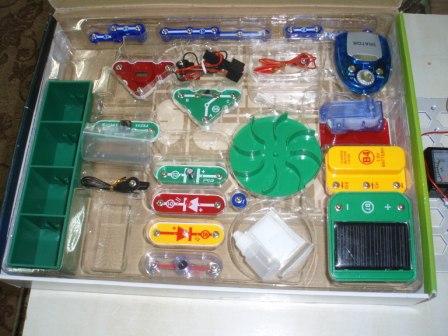 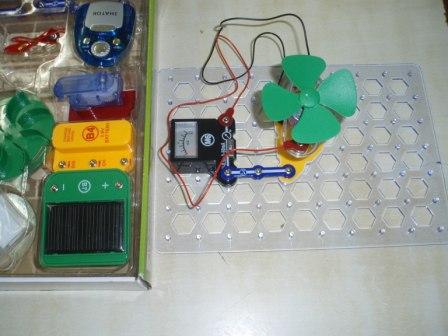 Цель моей работы: Выяснить, можно ли в качестве альтернативных источников энергии использовать различные напитки и фрукты.

Задачи:

Опытным путем определить, какой источник дает наибольшее напряжение и наибольшую силу тока;
 Опытным путем определить, какие напитки и фрукты можно использовать в качестве альтернативных источников энергии;
Ответить на вопросы: «Какой напиток дает наибольшее напряжение и наибольшую силу тока?», «Какой фрукт дает наибольшее напряжение и наибольшую силу тока?».
Пробудить у детей интерес к опытно-экспериментальной деятельности.
Опыт первый.

Гипотеза: Предполагаю, что наибольшее напряжение и наибольшую силу тока даст солнечная батарея.

С помощью электронного конструктора (солнечной батареи, ветряной мельницы, водяного колеса и мультиметра) измерила напряжение и силу тока.
Опыт с солнечной батареей и мультиметром
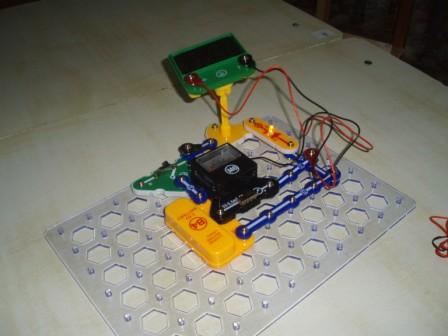 Результаты опыта:
Напряжение – 5 v
Сила тока – 7 mA
Опыт с ветряным колесом и мультиметром
Результаты опыта:
Напряжение – 4,9 v
Сила тока – 2 mA
Опыт с водяным колесом и мультиметром
Результаты опыта:
Напряжение – 0,0 v
Сила тока – 0,0 mA
Вывод: Мы наглядно увидели, что солнечная батарея дает наибольшее напряжение и наибольшую силу тока.
Опыт второй.
Гипотеза: Если вместо известных источников энергии использовать, например, соки или газированные напитки. Предполагаю, что газированные напитки дают наибольшее напряжение и наибольшую силу тока.
Для опыта приготовила воду, газированный напиток, соленую воду. Из набора «Электронный конструктор» беру емкость для жидкости, медные и цинковые электроды и мультиметр.
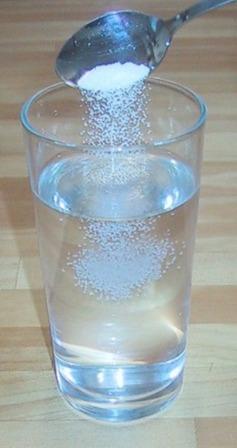 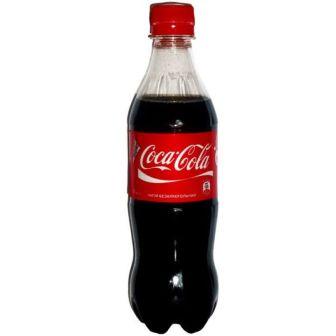 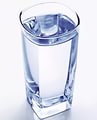 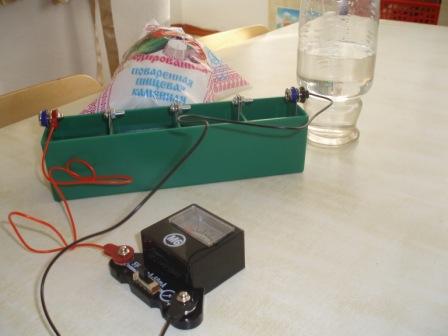 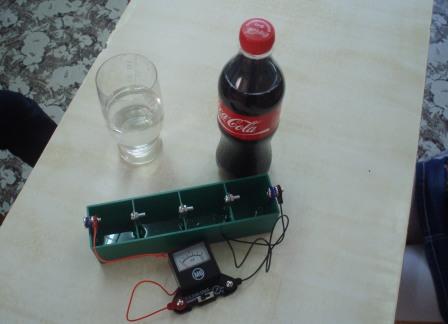 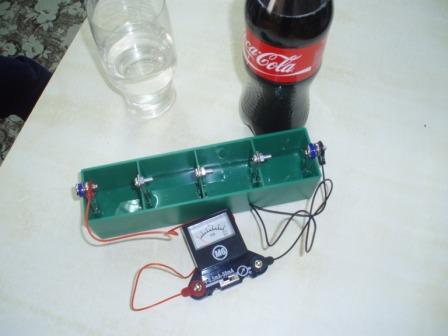 Вывод: Опытным путем мы увидели, что кока-кола показала наибольшее напряжение и наибольшую силу тока. Значит, ее можно использовать в качестве альтернативного источника энергии.
Опыт третий.
Гипотеза: Если вместо соков использовать настоящие фрукты. Предполагаю, что фрукты могут быть источником энергии
Для опыта приготовила фрукты: яблоко, лимон, апельсин. С помощью медных и цинковых электродов, а также мультиметра измерила напряжение и силу тока.
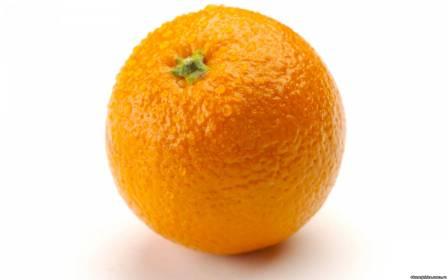 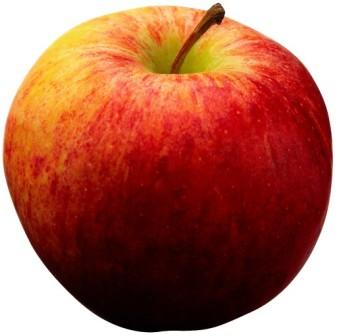 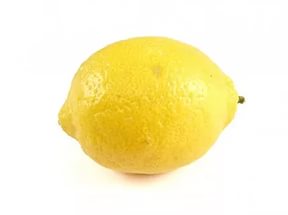 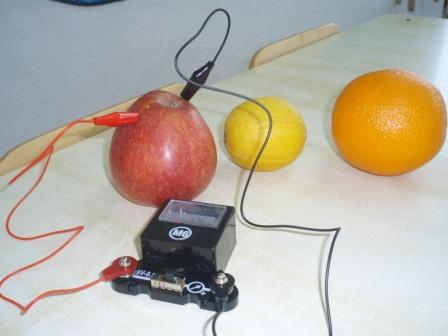 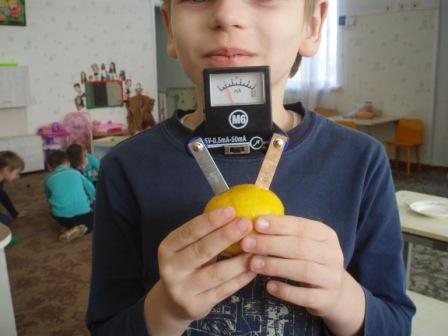 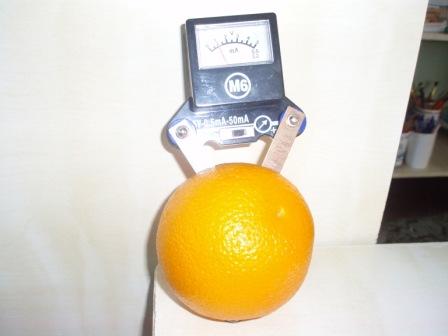 Вывод: После проведенных опытов пришли к выводу, что фрукты нельзя использовать в качестве альтернативных источников энергии
Спасибо за внимание.